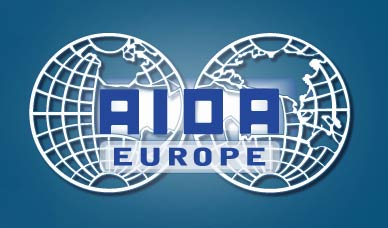 Consumer Protection Working Party MeetingSponsor
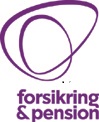 Solvency II and Consumer Protection 
- A European Perspective -
Dr Ana Keglević, LLM (London)Faculty of Law, University of Zagreb, Croatia
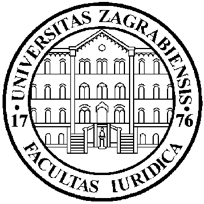 Content
Introduction – Role and functions of Solvency II
Key objectives – Consumer protection	
Direct
Indirect 
Private (contract) law measures
Conclusion
Introduction
What is Solvency II?
It is an EU legislative programme to be implemented in all 28 Member States as of 1 January 2016
Solvency II – Directive 2009/138/EC of 25 November 2009 on the taking-up and pursuit of the business of Insurance and Reinsurance 
Omnibus II – Delegated Regulation (EU) 2015/35 of 10 October 2014 supplementing Directive 2009/138/EC 
Directive 2013/58/EU of 11 December 2013 postponing the application date of Solvency II 
Replaces 14 existing EU insurance directives

It introduces a new, harmonized EU-wide insurance regulatory regime (three pillars)
EU Commission’s aim: to unify the single EU insurance market and enhance consumer protection

Not a consumer protection directive, but …
Key objectives Directive
Consumer protection effects indirectly arise from its individual rules and objectives 

OBJECTIVES 
Some are explicitly stating as main objective – protection of policyholders



Some pursue indirect protection of policyholder
Main objective – Consumer protection
The main objective … is the “adequate protection of policyholders and beneficiaries.” (Art 27)

Intended to cover any natural or legal person who is entitled to a right under an insurance contract (Recital 16)
Includes consumers 

Through SUPERVISION and insurance REGULATION
Supervision includes both: supervisory regulation as well as application of the Solvency II rules by the regulatory authorities
Chapter III – Supervisory authorities and general rules
Main objectiveSupervision – Consumer protection function
NEW RULES ON SUPERVISION
Based on a new risk based approach using market consistent methods for the valuation of insurer’s assets and liabilities (Art 29)

New "Supervisory Review Process" (SRP) shifts focus from compliance monitoring and implicit risks margins to evaluating: 
Insurers’ risk profiles
The quality of risk management
Governance systems 

This ensures earlier detection of new and emerging risks in order to prevent them – preventive function

Includes Insurer’s information and reporting duty
When necessary, based on this information, an appropriate action may be taken
Main objectiveInsurance regulation – Consumer protection function
NEW INSURANCE REGULATION 
Establishment of more harmonised requirements across EU
To facilitate development of the Single Market for Insurance (promoting competitive equality)
To secure more adequate level of consumer protection 
Reaction to the third generation of insurance directives: EU passport or single licencing system
Consumer protection effects indirectly arise from individual supervisory and regulatory regime rules
Level of protection
Although the protection of policyholders/consumers is stated to be the main objective 

Solvency II refrains from prescribing the concrete level of protection that the supervisory authority needs to safeguard - minimum, maximum, optimum?

Member states may adopt… an “adequate” level of protection themselves as long as the main objective is protected

Art 114/3 TFEU “high level” of consumer protection
Indirect objectives – Indirect consumer protection
Consumer protection effects indirectly arise from individual rules and objectives 

“In order to protect policy holders and other beneficiaries”:

Establishment of new effective risk based solvency margins
Separation of life and non-life activities
Differentiation of capital requirements
Establishment of new technical provisions (SCR, MCR)
Equal treatment of policyholders regarding nationality and place of residence
Direct right of action against insurer in the case of winding-up …
Level of protection of the new regulatory regime
Solvency II provides for high level of consumer protection 
Capital requirements are designed - likelihood of an insurer to be ruined by an unforeseen risk (rare annual event) during a year is no more than 1 in 200 cases 

Not a zero-risk of failure system 
If so it would set wrong incentives for risk management, and
Not economically justified for consumers – significant extra costs for the policyholder – higher guarantee means higher costs

Solvency II designed only to minimise the likelihood of insurance failure and the costs of consumers
Private (contract) law measures
Instruments relevant for contract law affecting consumer protection:
Pre-contractual information duty, right of cancellation

Why? 
In an internal market for insurance, consumers have a wider and more varied choice of contracts.
If they are to benefit fully from that diversity and from increased competition consumers should be provided with whatever information is necessary before … and throughout the term …. contract to enable them to choose the contract best suited to their needs (Recital 79)
Function		SECURING
  	 
TRANSPARENCY
info-document will uphold transparency of data 
consumer will be in position to check facts and make informed decision about contract
cancellation period – chance to reconsider the contract

PARTY PROTECTION 
protects consumer from non-disclosure of insurer
protects insurer from complaints of consumer that some facts were not disclosed
Consequences
Better consumer protection through information 
More security in consumer-insurer relationship
Psychological relief for consumer – cancellation right, awareness of elements of the contract
Economic reasoning:
security is strong incentive to conclude contracts, thus
more consumers will enter into market 
principle of proportionality leads to cost reduction 
insurer does not have to spend time and money for the pre-contractual investigations about relevant facts in order to escape the avoidance of the contract 
Enhancing consumer confidence in insurance industry
CONCLUSION
What does Solvency II mean for consumers?

Uniform and enhanced level of policy holder protection EU 
reducing the likelihood that consumers lose in case insurers get into financial difficulties 
Consumer protection effects indirectly arise from individual supervisory and regulatory regime rules 
Inhance confidence in insurance industry by: 
Ensuring earlier detection of new risks and their prevention
Ensuring their policy benefits will be paid in full

Increase competition between businesses
Price reduction, new products, more choice of contracts 

Principle-based approach!
Thank you for your attention!